Международная товарно-транспортная накладная
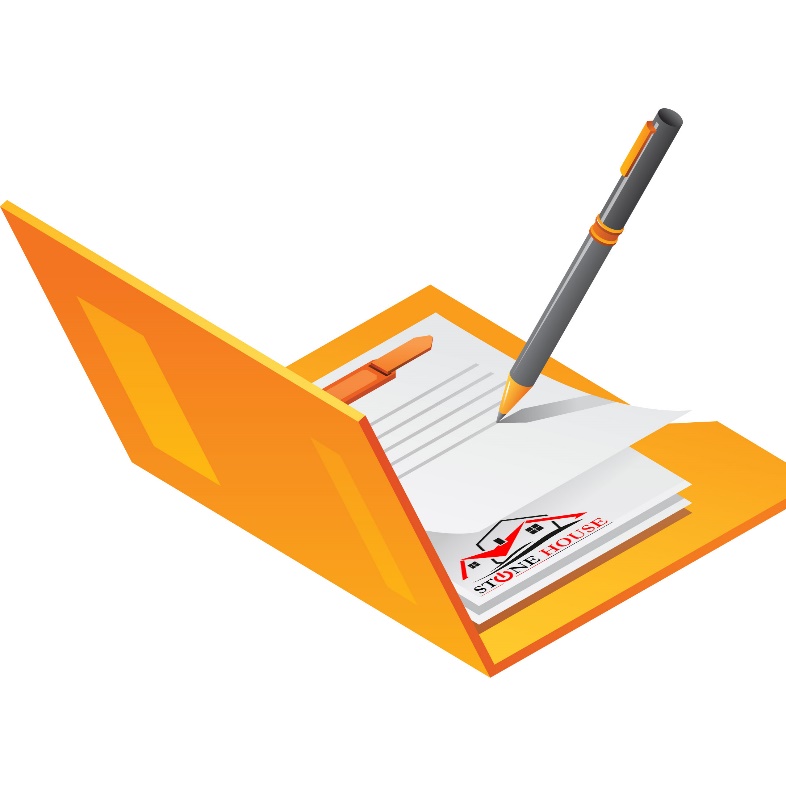 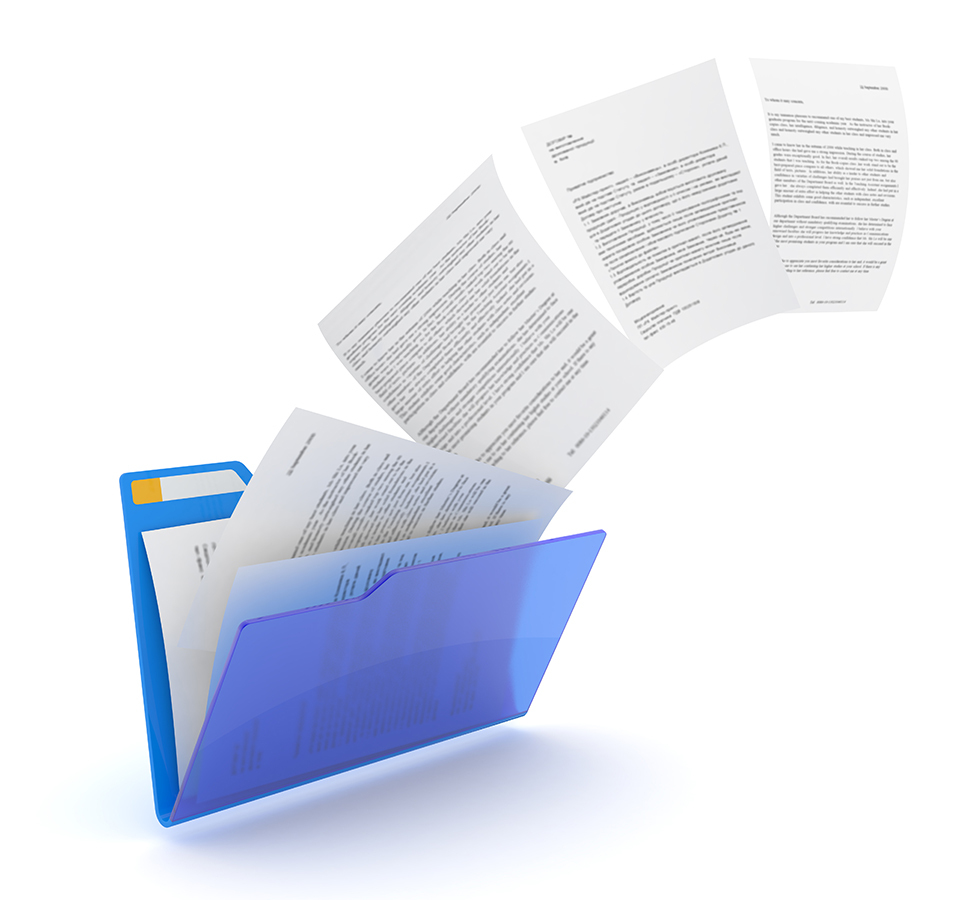 Подготовила студентка  145 группыАчкасова Виктория
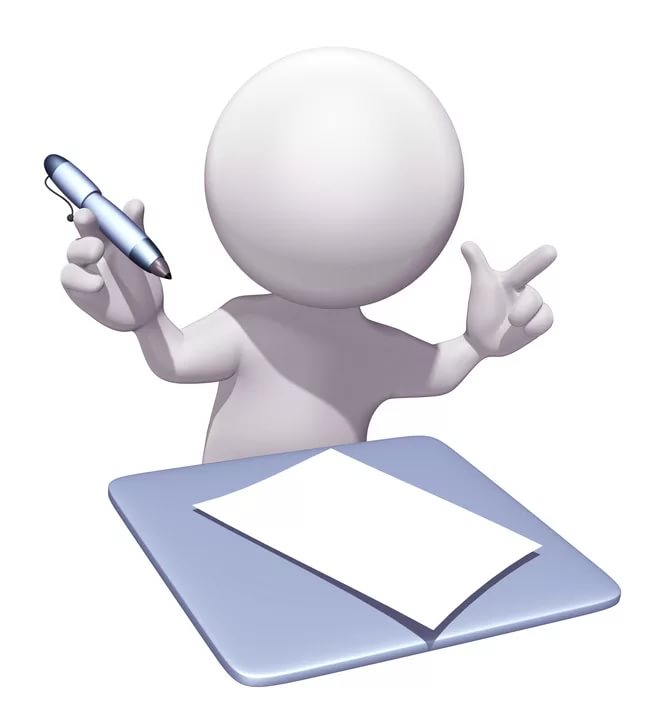 CMR - международная товарно-транспортная накладная составляется при перевозке грузов, осуществляемой автотранспортом, между пунктами, находящимися на территории разных государств.
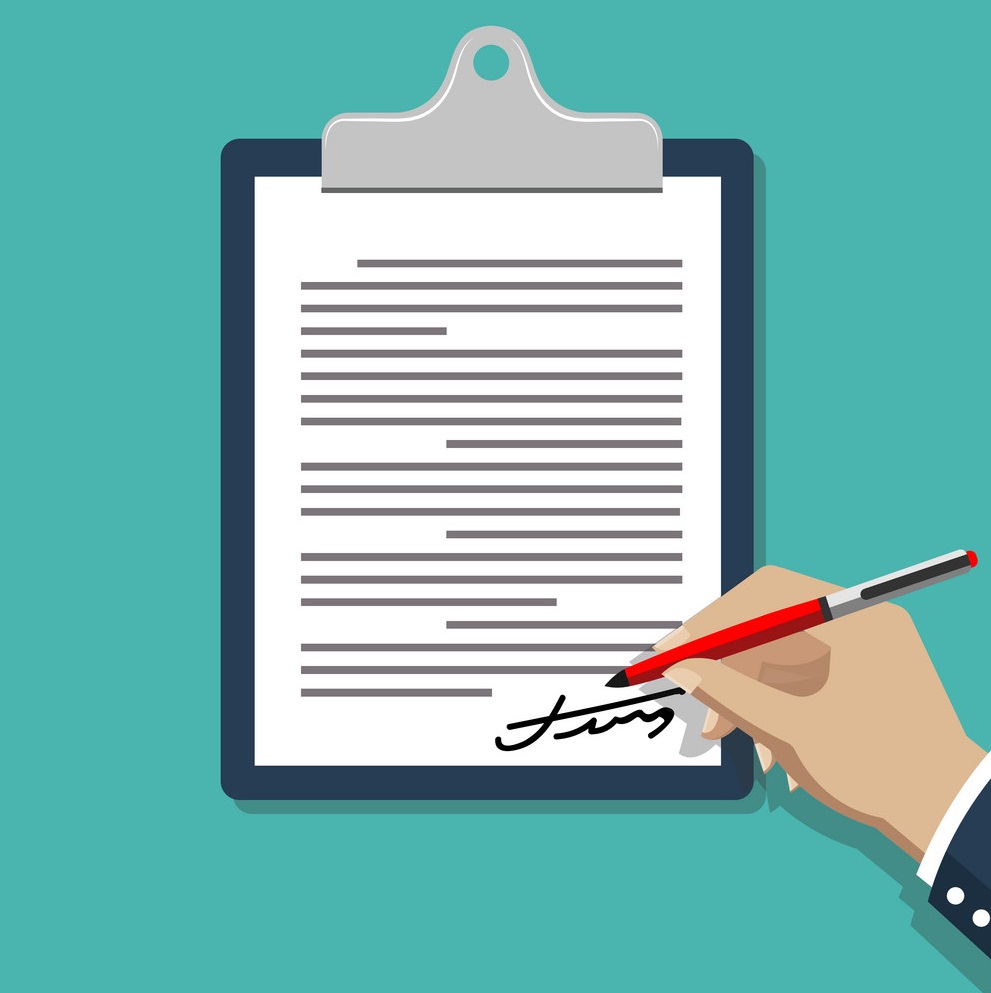 При этом условиями данной Конвенции, а соответственно, и международной товарно-транспортной накладной CMR нельзя будет воспользоваться при осуществлении транспортирования:

- усопших;
- в рамках почтовых международных конвенций;
- мебели и утвари при переездах.
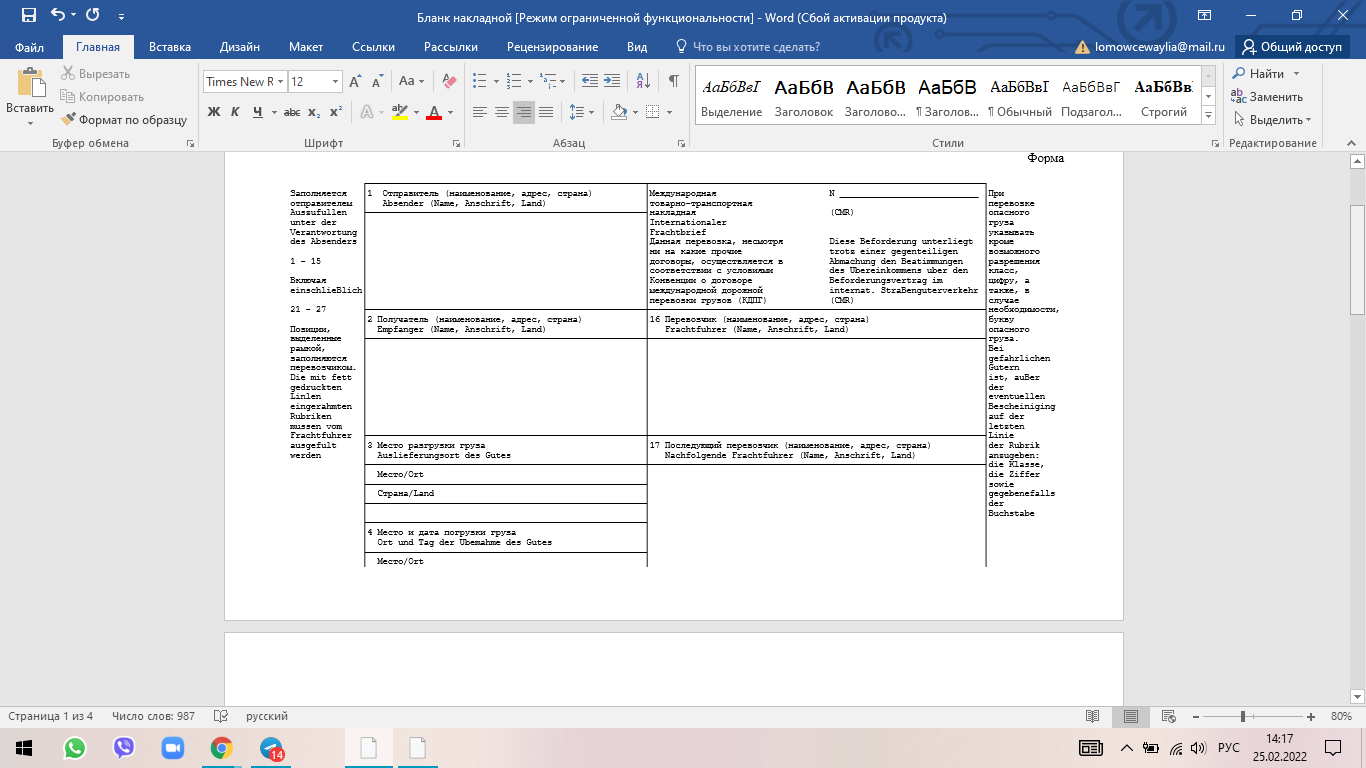 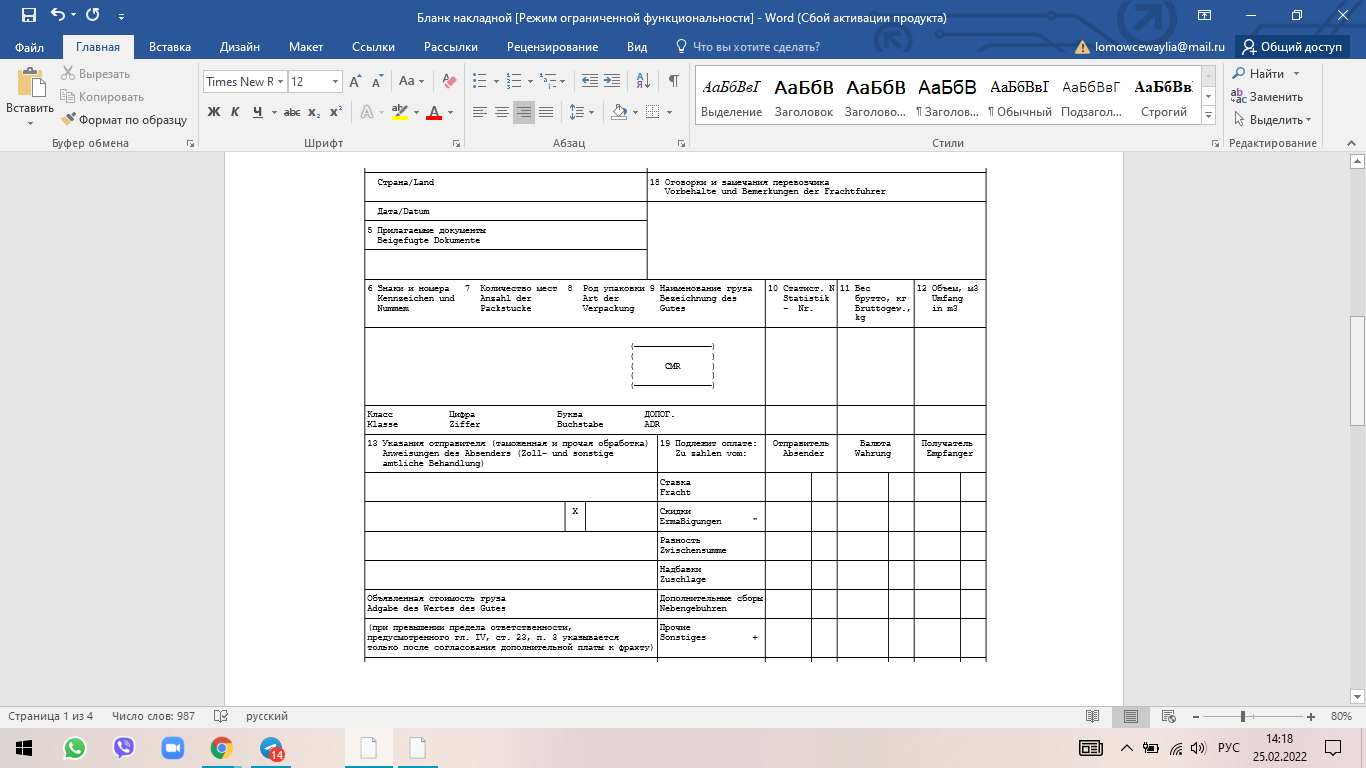 Чем грозят ошибки в CMR и как их избежать ?
Неверное заполнение международной автомобильной накладной ЦМР может привести к проблемам как с государственными органами, так и в отношениях с партнерами по сделке.
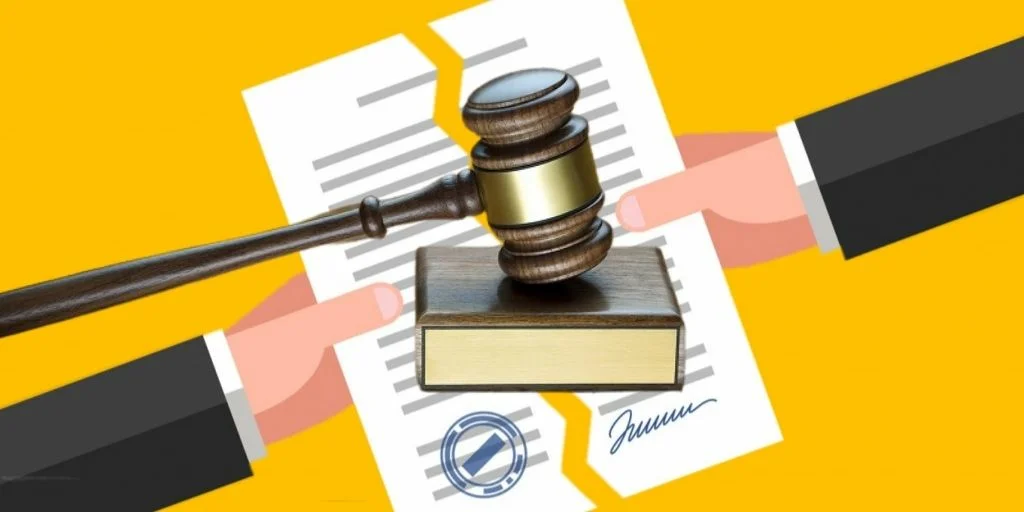 Таким образом, форма международной товарно-транспортной накладной применяется при международных перевозках. Документ оформляется преимущественно на английском языке и содержит все необходимые сведения об отправителе, получателе и грузе.
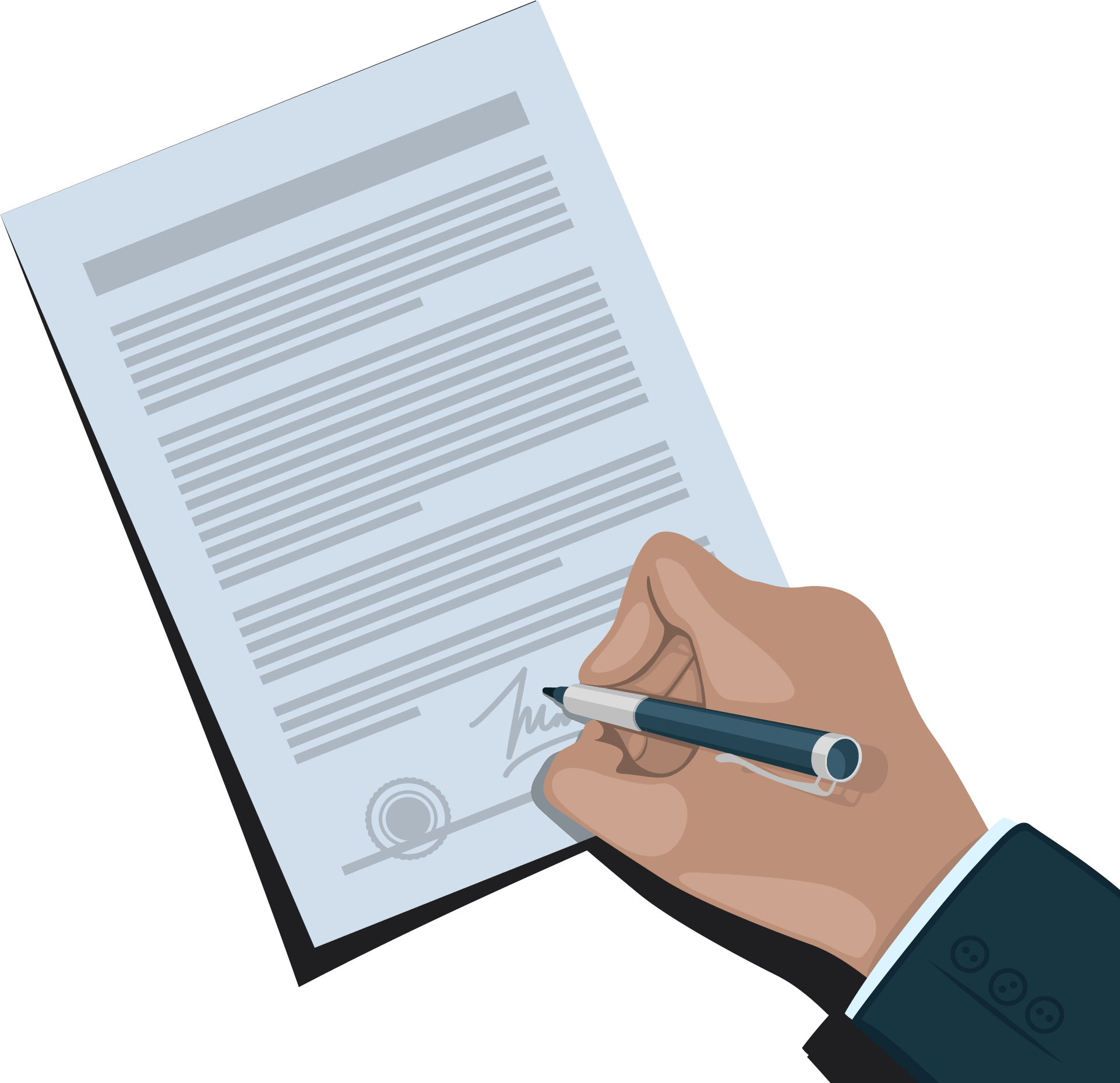